CHÀO MỪNG QUÝ THẦY CÔ VÀ CÁC EM HỌC SINH
Huyền thoại mẹ
( Trịnh Công Sơn)
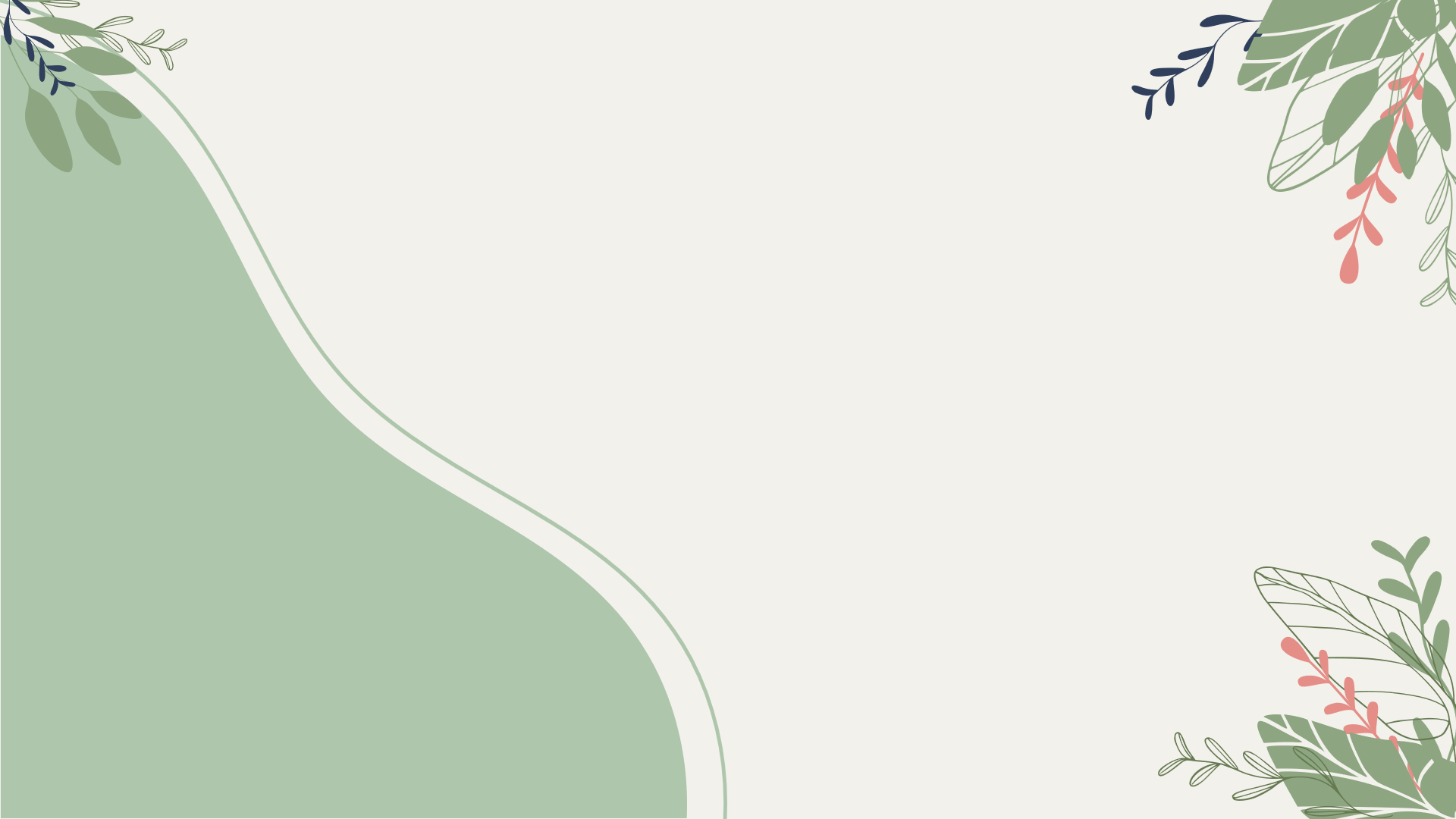 Tiết 19,20 - Đọc hiểu văn bản
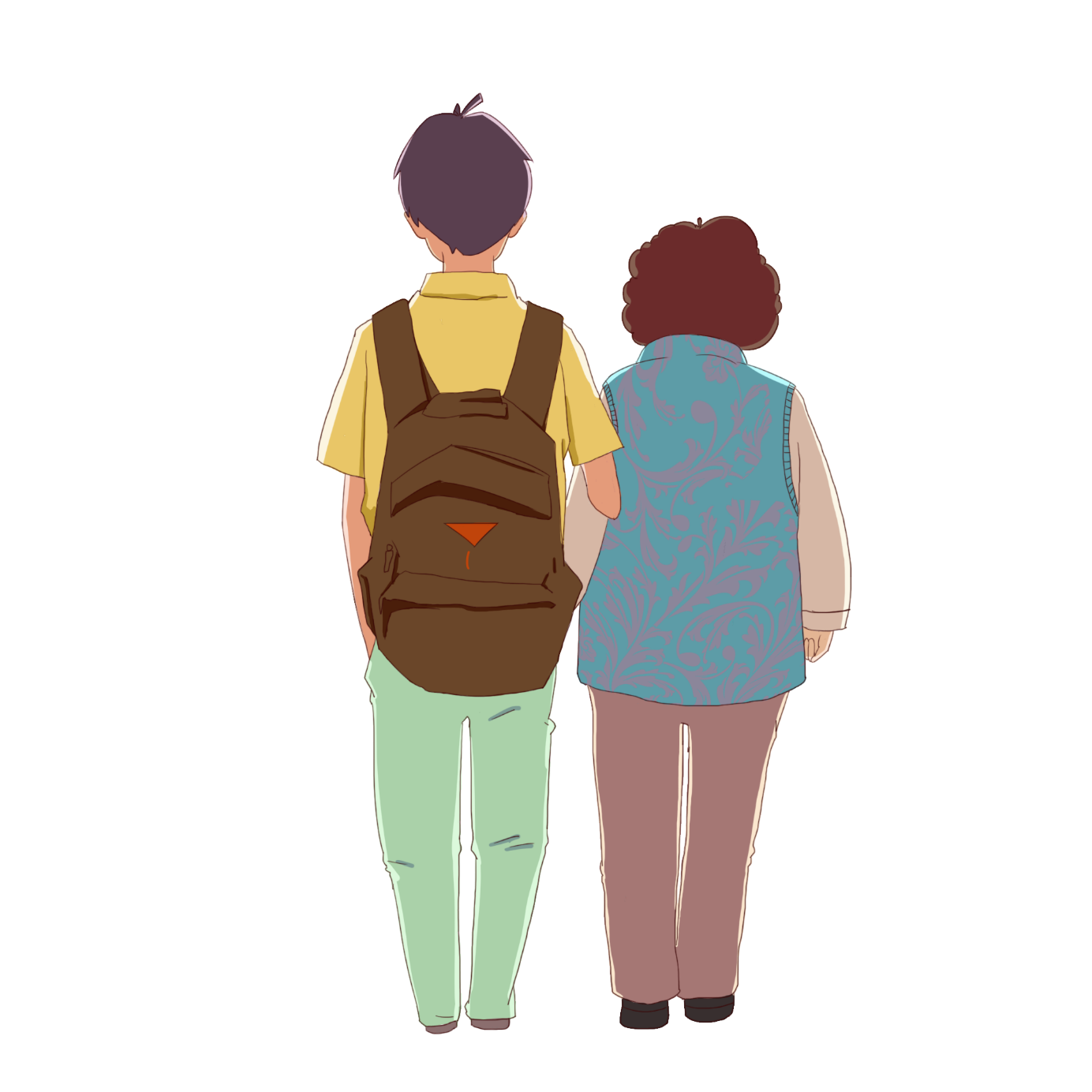 VỀ THĂM MẸ
- Đinh Nam Khương -
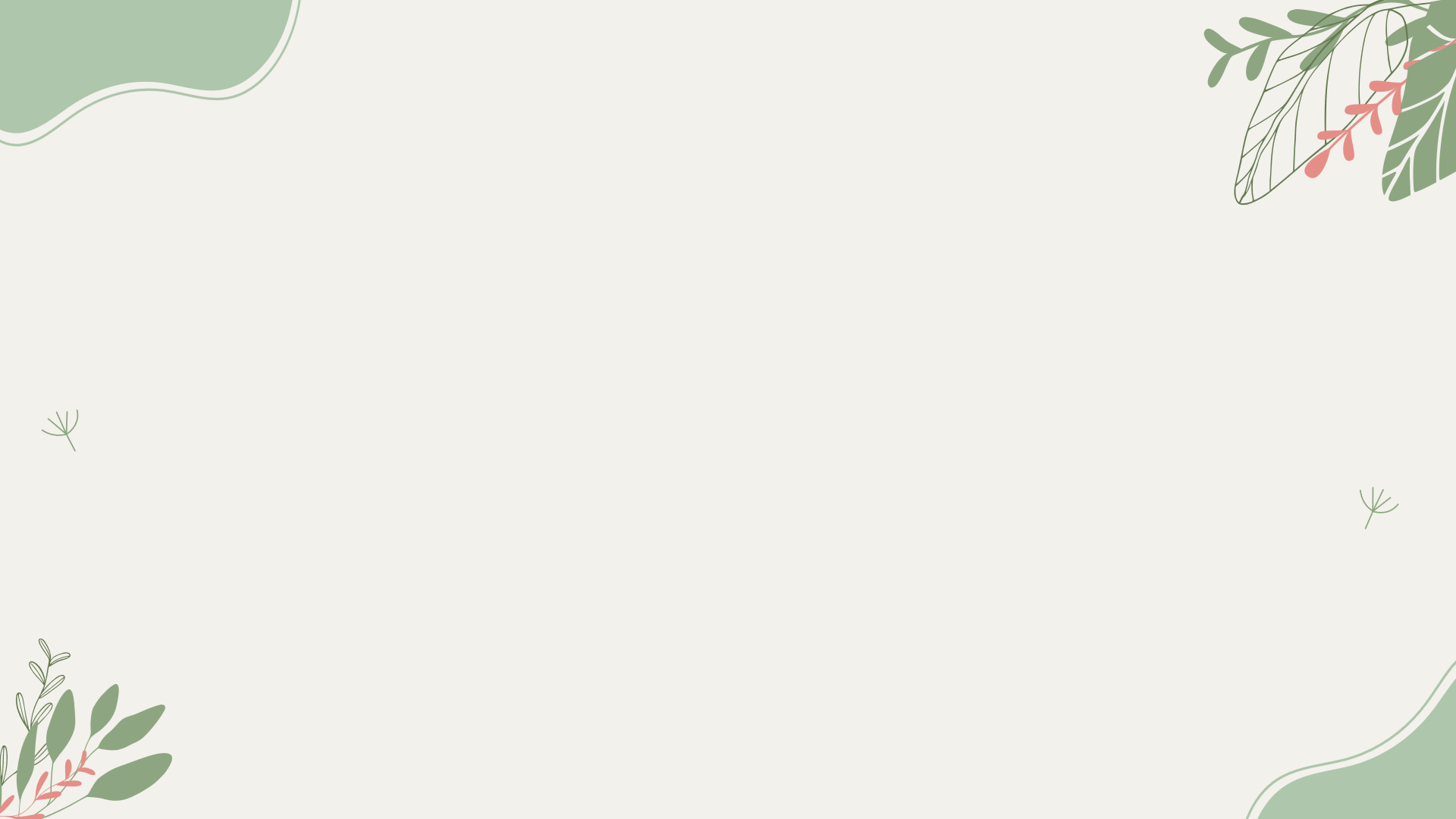 I. Tìm hiểu chung
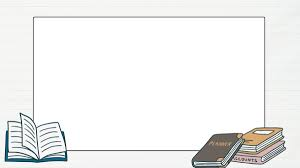 1.Tác giả
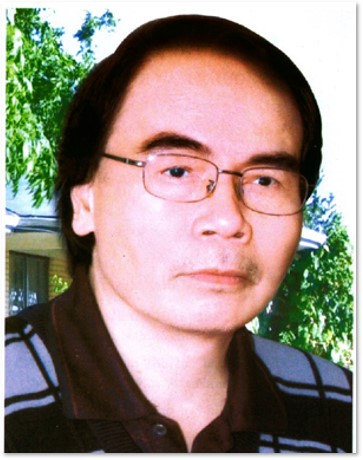 BÀI TẬP DỰ ÁN
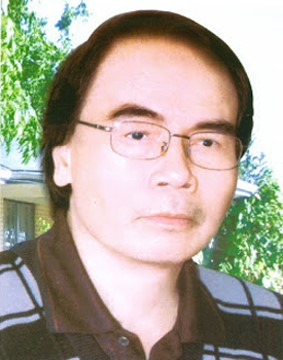 YÊU CẦU
Trình bày hiểu biết về tác giả Đinh Nam Khương theo các gợi ý sau:
- Năm sinh, năm mất, quê quán
- Phong cách sáng tác
- Các tác phẩm tiêu biểu
- Giải thưởng
* Lưu ý: Có thể chọn nhiều hình thức trình bày khác nhau (làm powerpoint, A0, video...)
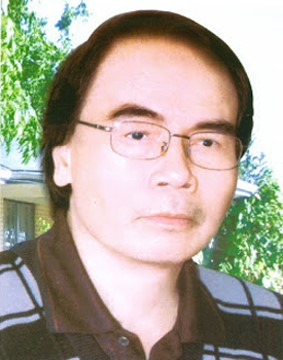 - Phong cách sáng tác:  Thơ ông thường giàu hình ảnh và giản dị, thể hiện cảm xúc thiết tha, da diết.
2. Tác phẩm
- Trích tập Mẹ (Tuyển thơ) Nhà xuất bản Lao động và trung tâm văn hóa ngôn ngữ Đông Tây, Hà Nội, 2002
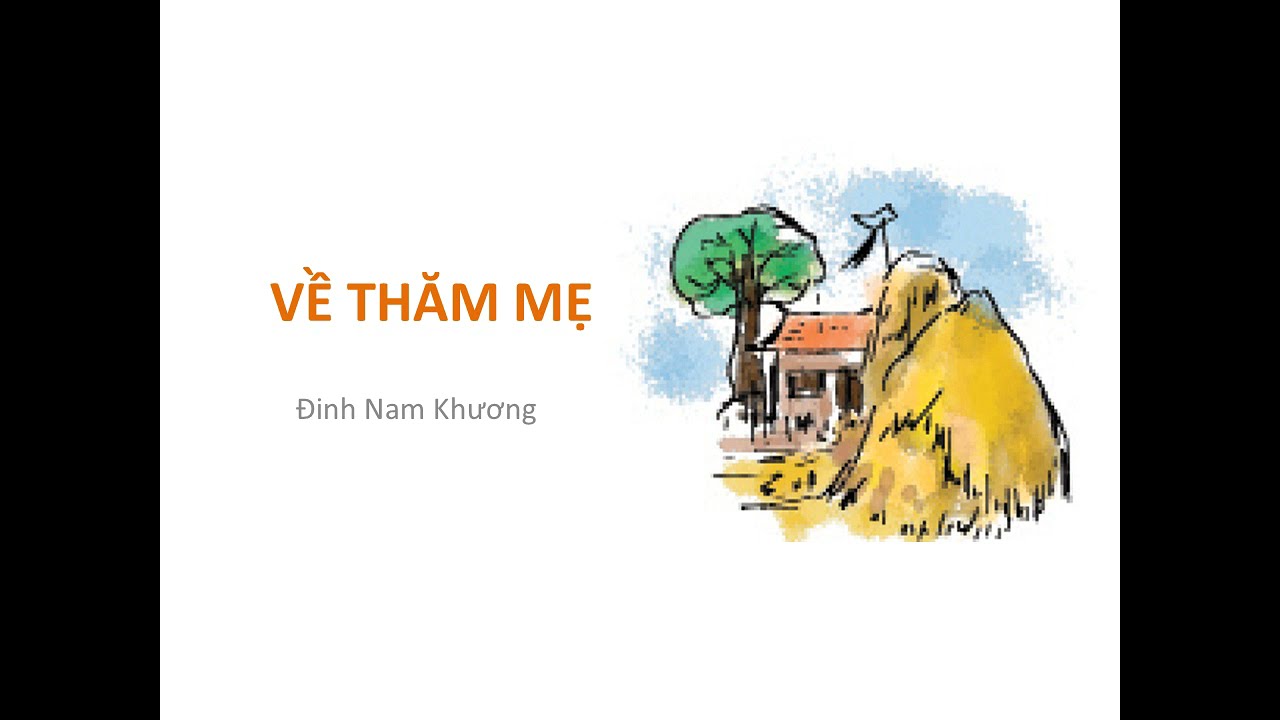 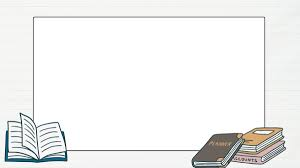 3.Hướng dẫn đọc
Đọc hình dung tưởng tượng
Đọc suy luận
Đọc dự đoán
Tìm từ ngữ, chi tiết tiêu biểu trong văn bản, liên hệ với những trải nghiệm, hiểu biết của bản thân, suy luận ý nghĩa của những từ ngữ, chi tiết đó
Quan sát hình ảnh, đề mục hoặc đọc lướt để dự đoán về những sự việc sẽ xảy/nội dung văn bản, sau đó đọc lại văn bản để điều chỉnh dự đoán
Từ các từ ngữ, chi tiết, hình ảnh, tưởng tượng về những gì mình cảm nhận được trong văn bản
Quan sát hình ảnh và gọi tên sự vật tương ứng
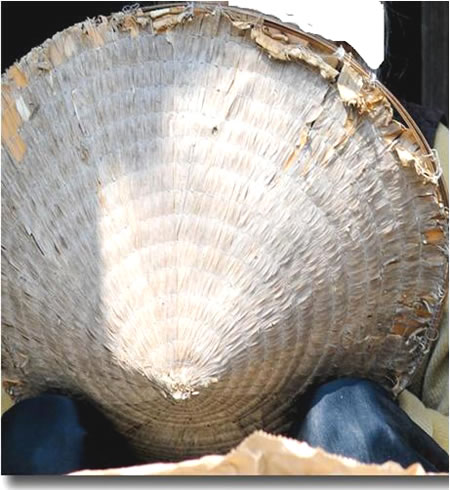 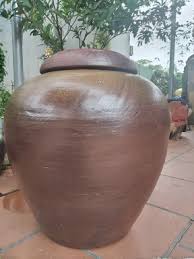 Nón mê
Chum tương
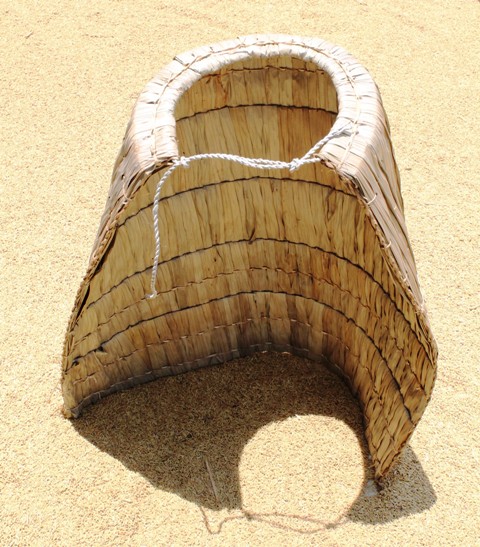 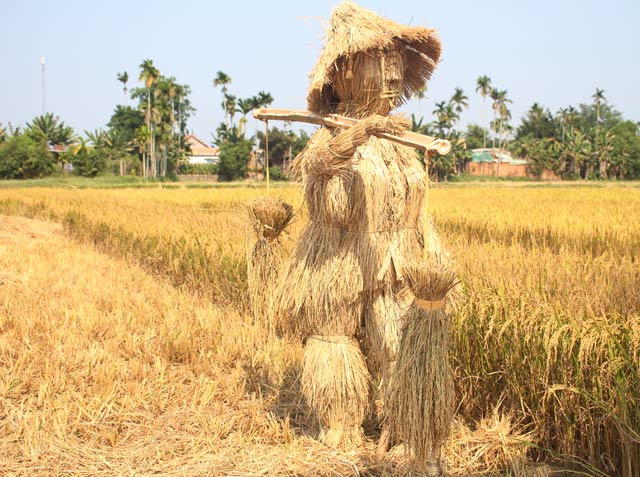 Áo tơi
Người rơm
Đặc điểm của thể thơ lục bát trong bài thơ “Về thăm mẹ”
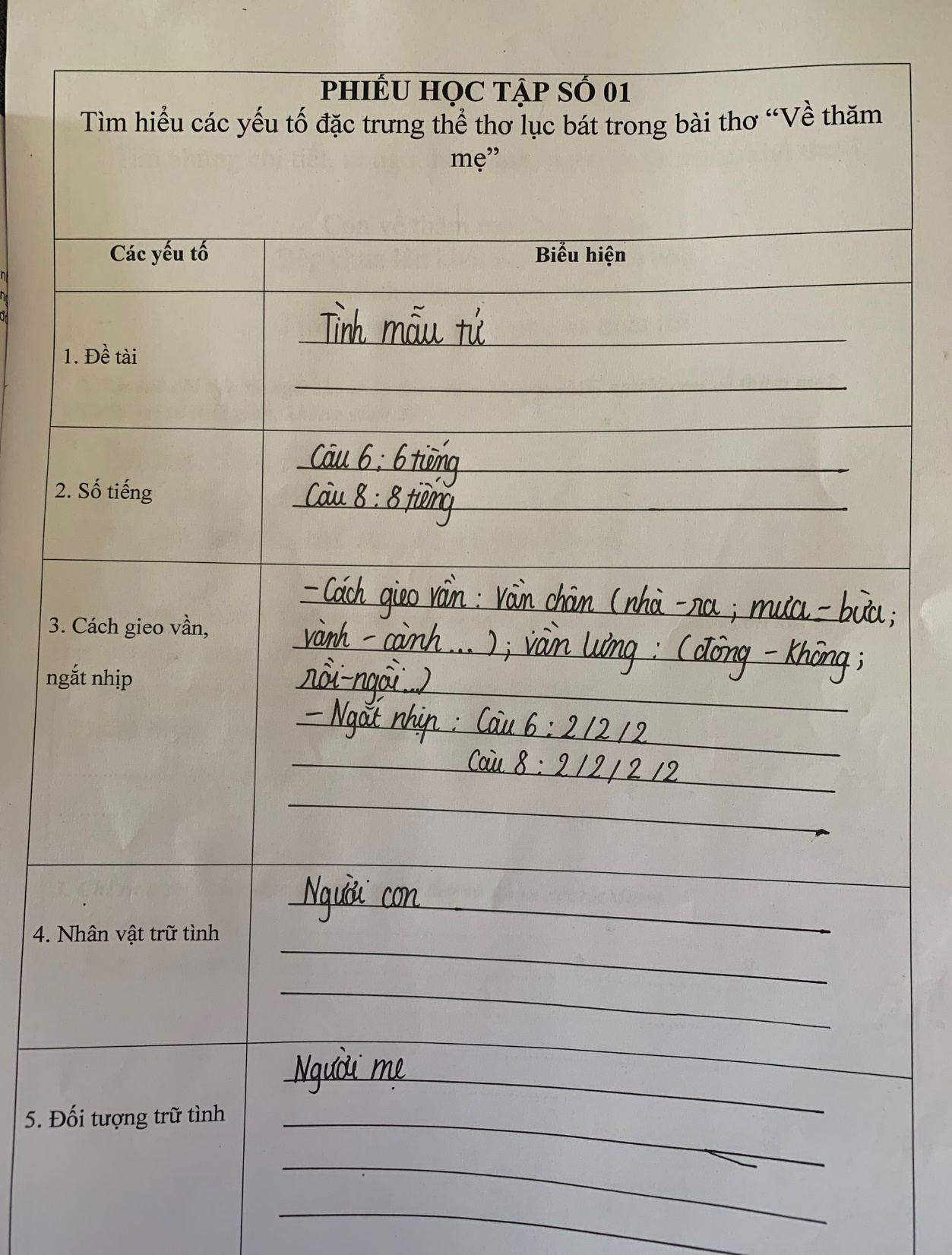 Đặc điểm của thể thơ lục bát trong bài “Về thăm mẹ”
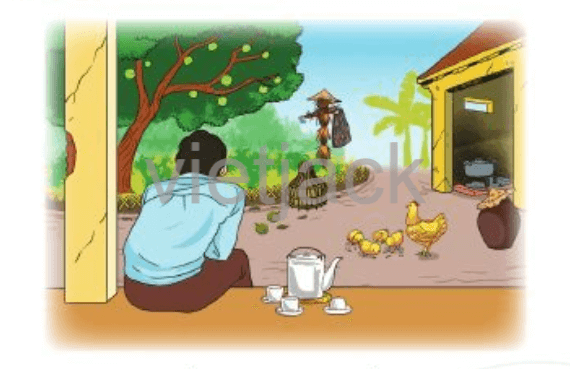 II. 
ĐỌC HIỂU VĂN BẢN
[Speaker Notes: Giáo án của Thảo Nguyên 0979818956]
PHIẾU HỌC TẬP 2
Tìm những từ ngữ, hình ảnh, nghệ thuật trong khổ thơ 1
1. Tìm các chi tiết, từ ngữ cho thấy thời gian, không gian con về thăm mẹ. Nhận xét về thời gian, không gian đó?
………………………………………………………………………………………………..…………………………………………………………………………………………….......
2 Tìm những từ ngữ, hình ảnh thể hiện dáng vẻ, tâm trạng của người con khi về thăm mẹ ? Nhận xét về dáng vẻ, tâm trạng đó?
………………………………………………………………………………………………..…………………………………………………………………………………………….......
………………………………………………………………………………………………..…………………………………………………………………………………………….......
3. Chỉ ra  nghệ thuật đặc sắc trong khổ thơ và nhận xét tác dụng.
………………………………………………………………………………………………..…………………………………………………………………………………………….......
………………………………………………………………………………………………..…………………………………………………………………………………………….......
Con về thăm mẹ chiều đông
Bếp chưa lên khói, mẹ không có nhà
      Mình con thơ thẩn vào ra 
Trời đang yên vậy bỗng òa cơn mưa.
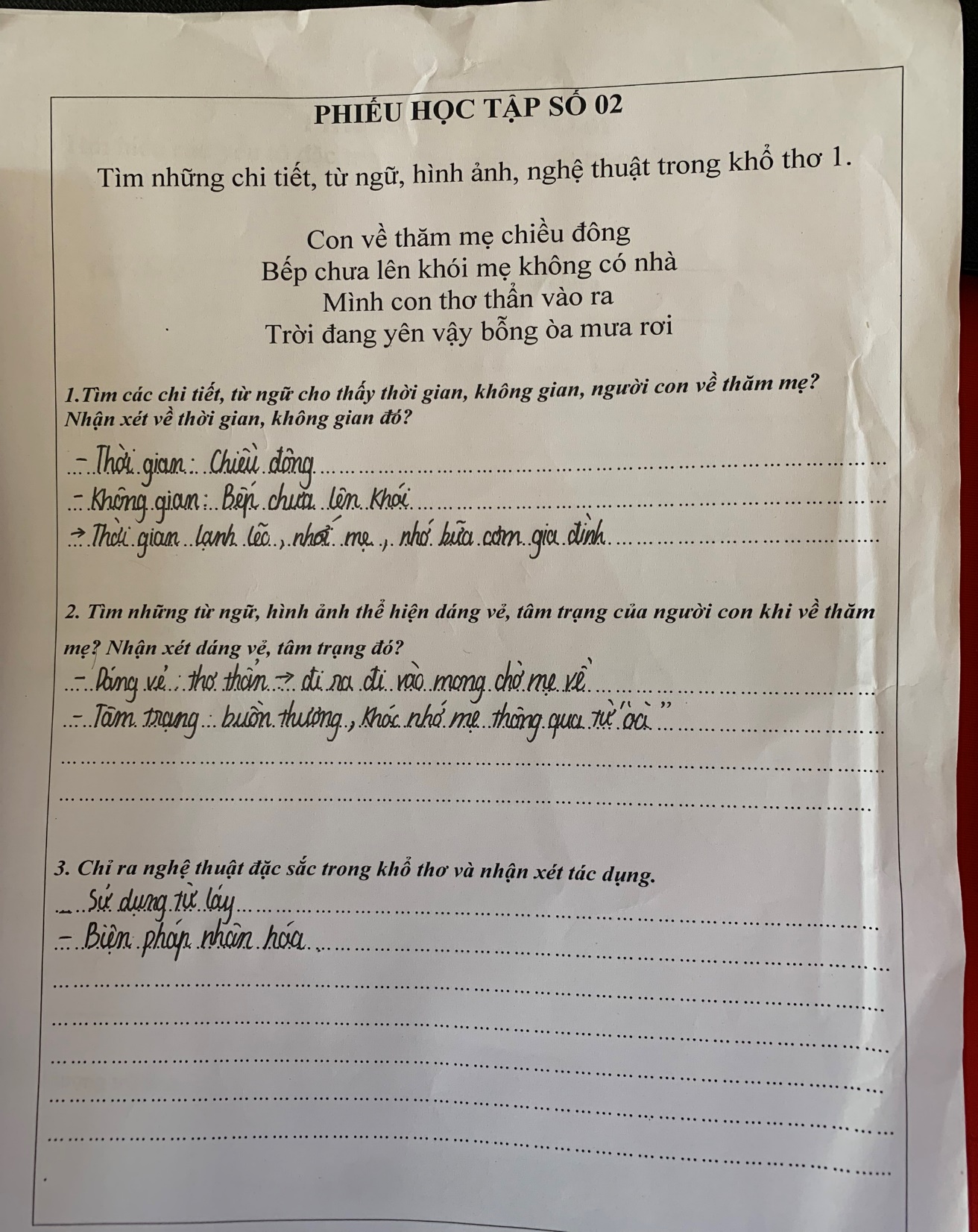 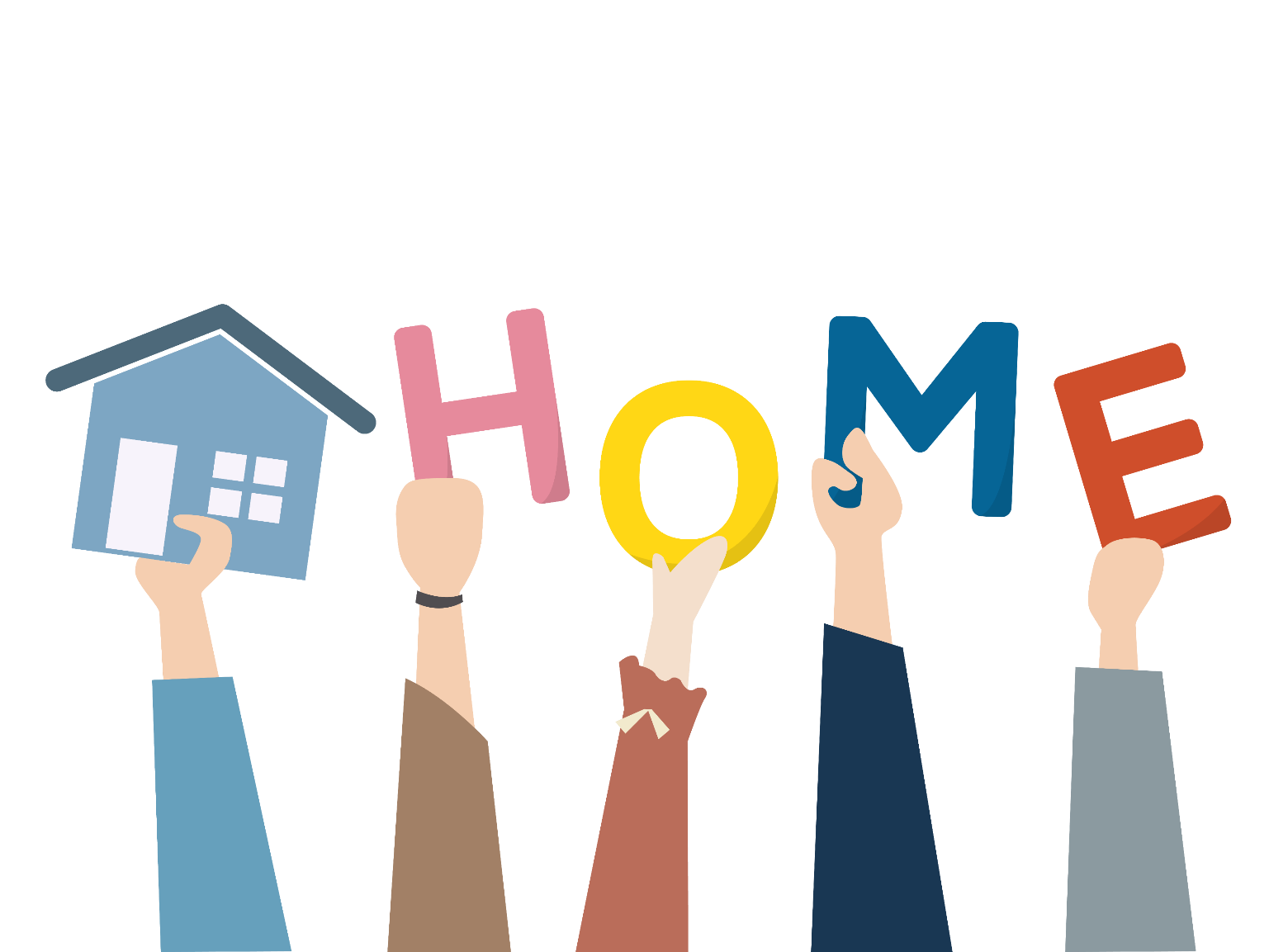 VỀ NHÀ THÔI
Luật chơi
HS trả lời
Mỗi hình ảnh = 1 câu hỏi liên quan đến nội dung bài
GV chiếu những hình ảnh được nhắc đến trong bài
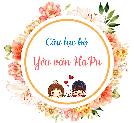 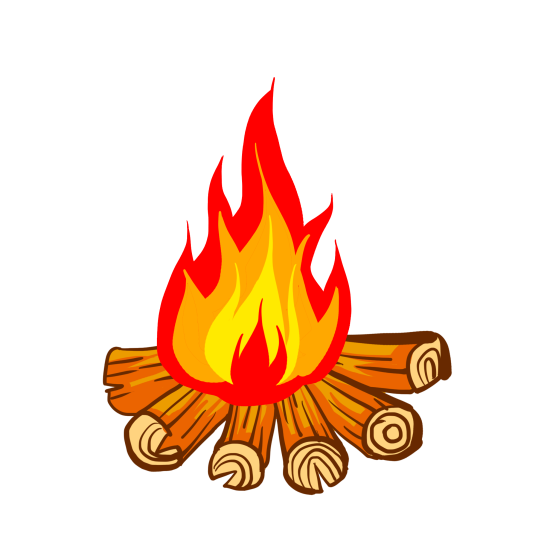 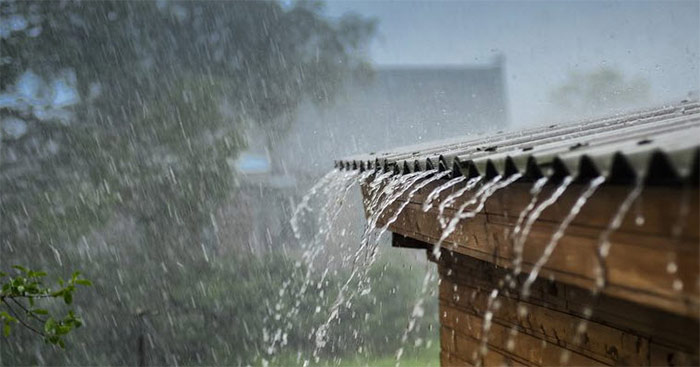 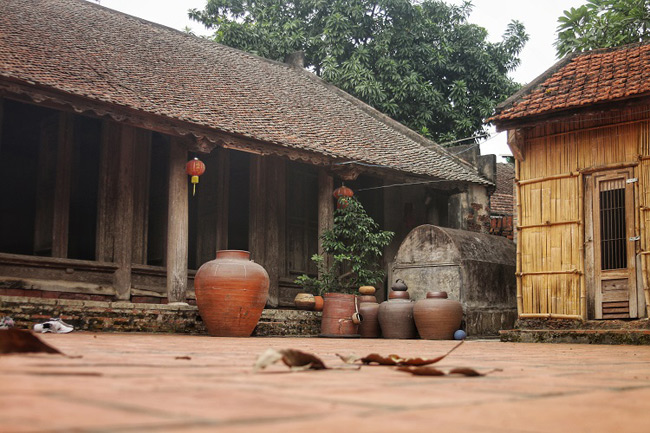 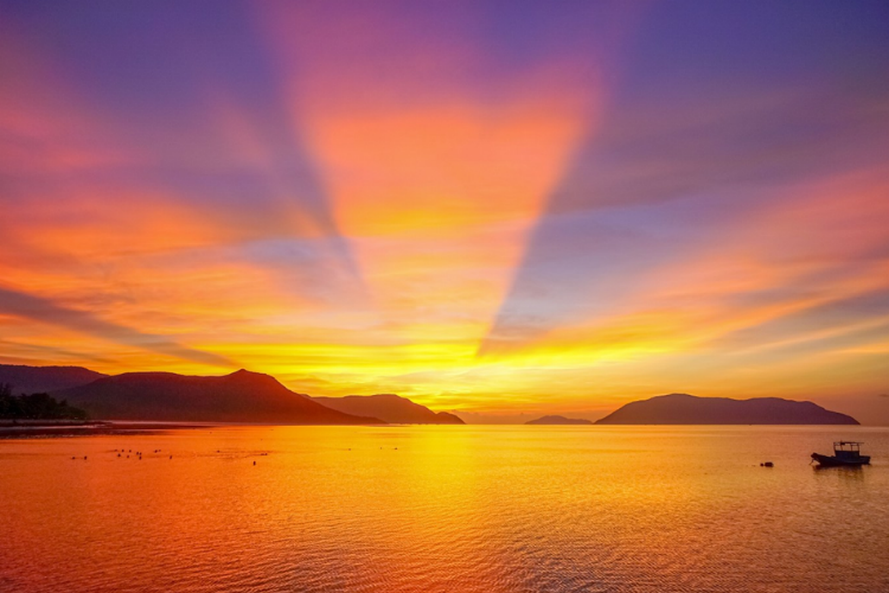 Tác giả của bài thơ “Về thăm mẹ” là ai?
A. Bình Nguyên
B. Đinh Nam Khương
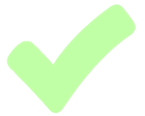 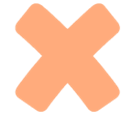 C. Xuân Quỳnh
D. Trần Đăng Khoa
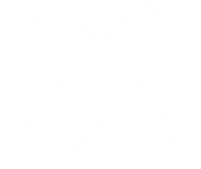 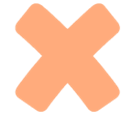 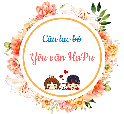 [Speaker Notes: Giáo án của Hạnh Nguyễn: https://www.facebook.com/HankNguyenn]
Bài thơ  “Về thăm mẹ” có thể chia thành mấy phần?
A. 2
B. 3
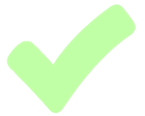 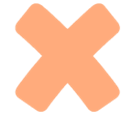 C. 4
D. 5
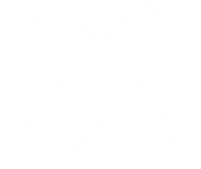 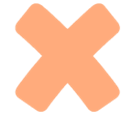 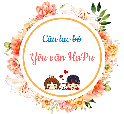 [Speaker Notes: Giáo án của Hạnh Nguyễn: https://www.facebook.com/HankNguyenn]
Từ “thơ thẩn" là loại từ nào?
B. Từ ghép
A. Từ đơn
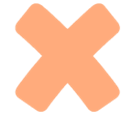 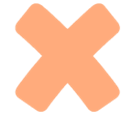 C. Từ láy
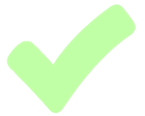 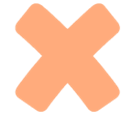 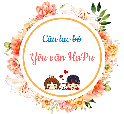 [Speaker Notes: Giáo án của Hạnh Nguyễn: https://www.facebook.com/HankNguyenn]
Tình cảm của người con dành cho mẹ của mình là gì?
B. Thấu hiểu tình yêu thương, sự hi sinh của người mẹ
A. Thấu hiểu khó khăn, thiếu thốn của người mẹ
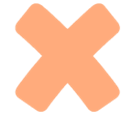 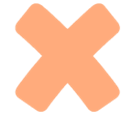 C. Yêu thương, trân trọng, biết ơn mẹ
D. Cả 3 đáp án trên
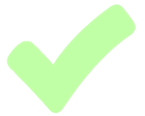 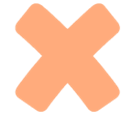 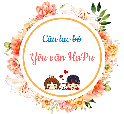 [Speaker Notes: Giáo án của Hạnh Nguyễn: https://www.facebook.com/HankNguyenn]
Hướng dẫn về nhà
Nắm vững đặc điểm thể thơ lục bát
Tiếp tục tìm hiểu bài thơ
+ Tìm hiểu từ ngữ, hình ảnh đặc sắc thể hiện tình cảm của con dành cho mẹ trong các khổ thơ còn lại.
+ Tìm hiểu chủ đề, thông điệp của bài thơ.
PHIẾU HỌC TẬP 2
Tìm những từ ngữ, hình ảnh, nghệ thuật trong khổ thơ 1
1.Tìm các chi tiết, từ ngữ cho thấy thời gian, không gian con về thăm mẹ. Nhận xét gì về thời gian, không gian đó?
Thời gian: Chiều đông-> thời điểm trời gần tối mùa đông  gợi cảm giác lạnh lẽo, nhớ thương.
Không gian: Bếp chưa lên khói:  “Bếp lửa” hình ảnh tượng trưng cho hơi ấm, cho bữa cơm gia đình.
2. Tìm những từ ngữ, hình ảnh thể hiện dáng vẻ, tâm trạng của người con khi về thăm mẹ ? Nhận xét về dáng vẻ, tâm trạng đó?
Dáng vẻ: Thơ thẩn vào ra -> Gợi dáng vẻ trông ngóng, mong chờ.
Tâm trạng: Bỗng òa cơn mưa –> Gợi hình ảnh người con òa khóc vì thương mẹ, nhớ mẹ.
3. Chỉ ra  nghệ thuật đặc sắc trong khổ thơ và nhận xét tác dụng.
Liệt kê: bếp chưa lên khói, mẹ không có nhà, cơn mưa…-> Sự vất vả, bộn bề công việc
Nhân hóa: bỗng òa cơn mưa->  tả cơn mưa thực những cũng là cơn mưa trong lòng
 Gợi ra hoàn cảnh đặc biệt, là cơ hội để tác giả tĩnh tâm quan sát ngôi nhà để hiểu thêm về mẹ, về cuộc đời mẹ.
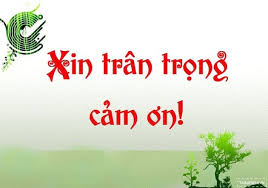